Breeds of Companion Animals: Cats
Objectives
To examine the popular species of companion cats. 
To identify the characteristics of common companion cat breeds.
To understand which breeds are appropriate for different settings.
Cats
Include the following breeds:
Abyssinians
American Shorthairs
Birman
Burmese
Himalayan
Maine Coon
Manx
Oriental



Persians
Ragdoll
Russian Blue
Siamese
Siberian
Somali
Sphynx
Tonkinese
Turkish Angora
Abyssinians
Grow soft, silky hair which is medium in length
May be ruddy, red, blue or fawn
Are ticked with many                                       different colors                                            throughout the coat
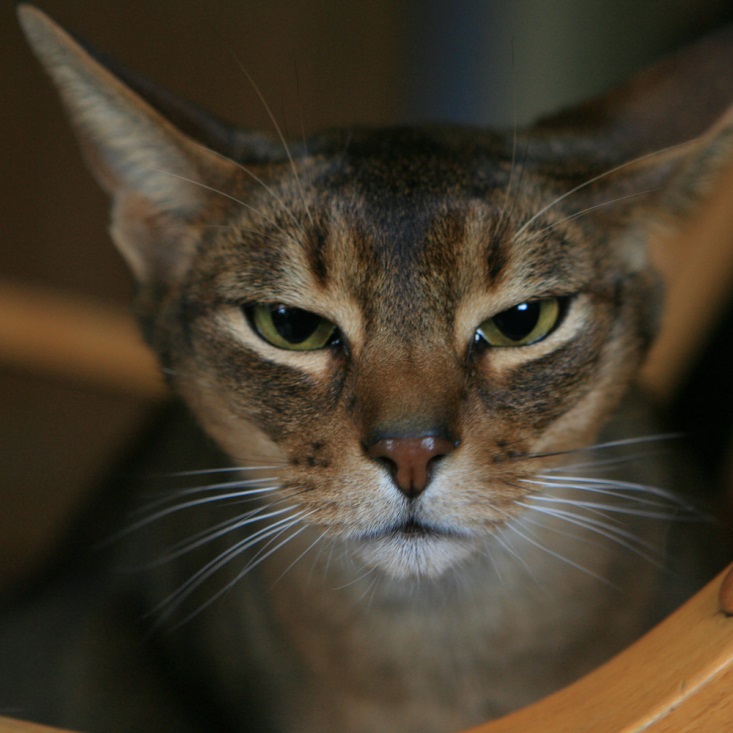 Abyssinian Behavior
Is characterized by the following:
active
busy
playful
loving
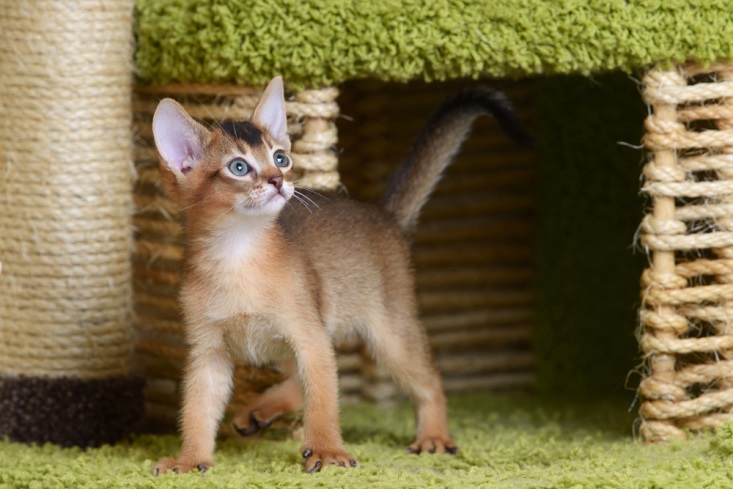 American Shorthairs
Grow short, thick hair
Are broken into four color categories:
solid 
particolors
shaded and smoked                                            colors
tabby
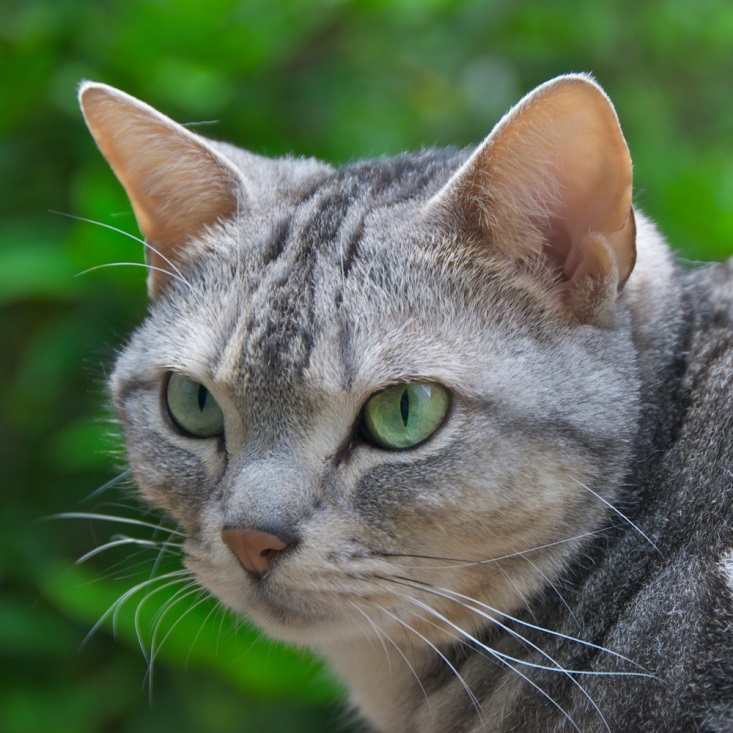 American Shorthair Behavior
Is characterized by the following:
loving
quiet
gentle
good with children
good hunters
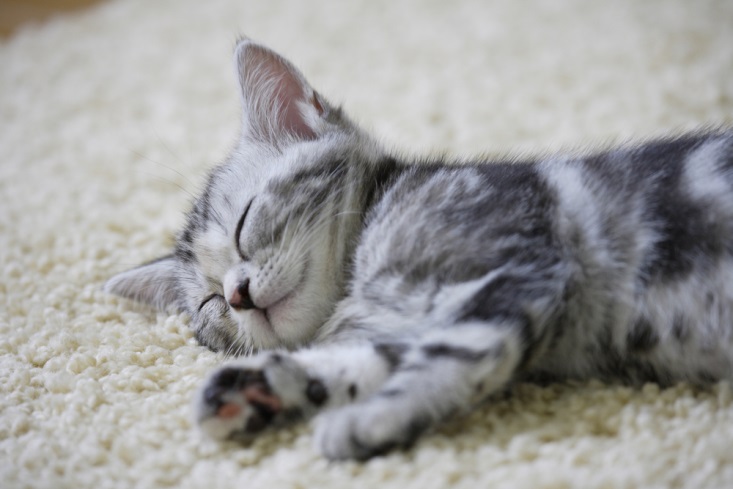 Birmans
Grow a plush single-length coat in various colors 
Develop their color as they mature
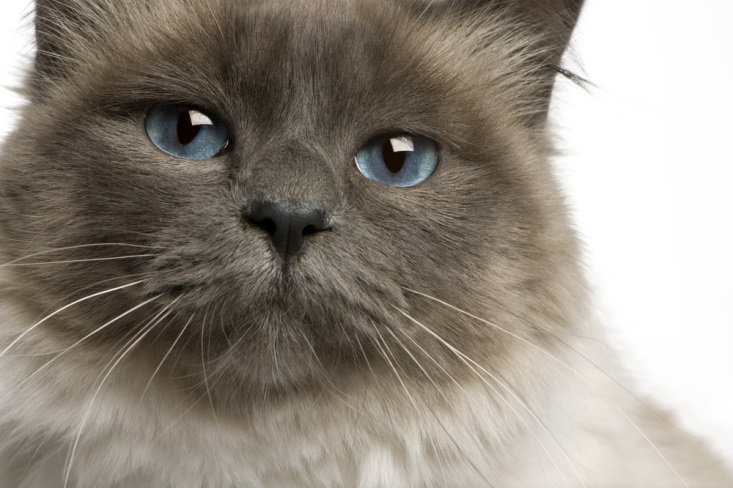 Birman behavior
Is characterized by the following:
sociable
loving
soft-spoken
quiet
gentle
companionable
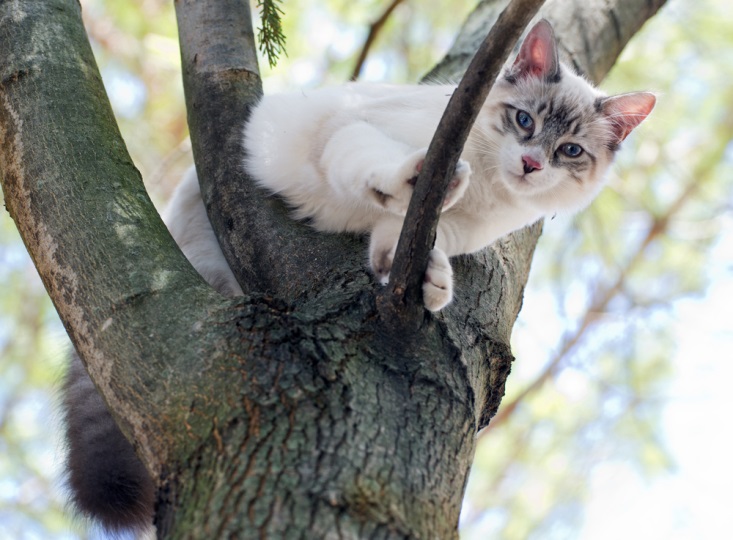 Burmese Cats
Grow short hair
May be sable,                                             champagne, blue or                                       platinum in color
Have yellow eyes
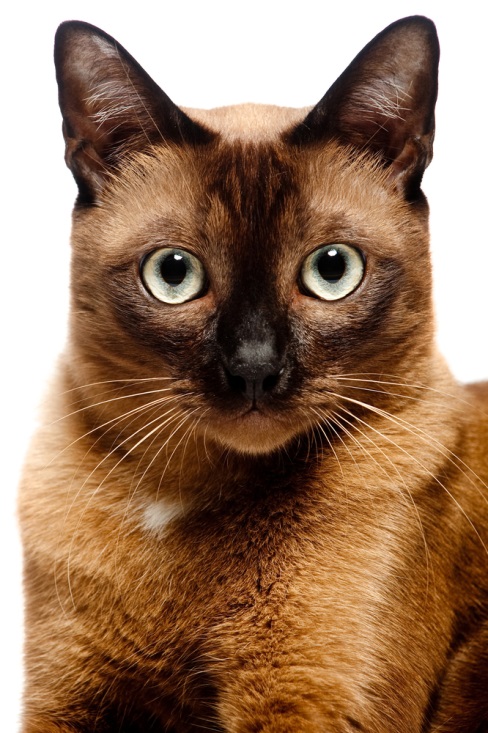 Burmese Behavior
Is characterized by the following:
affectionate
active
playful
vocal
trusting
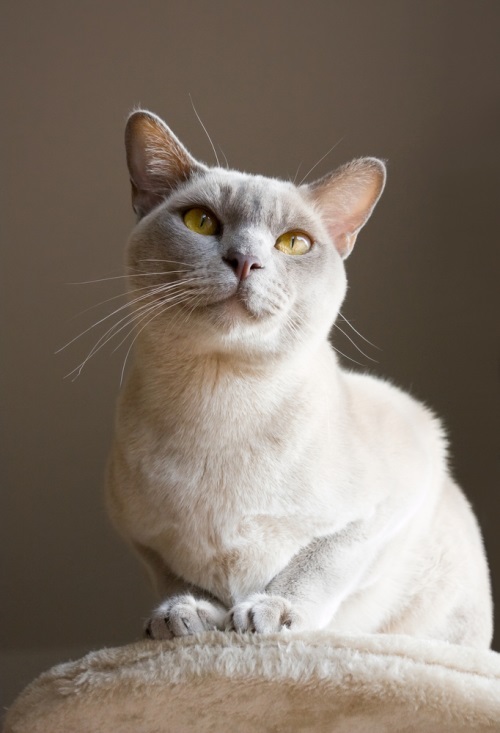 Himalayans
Grow long thick coats which can be almost any color
Is a crossbreed of the Siamese and Persian cat
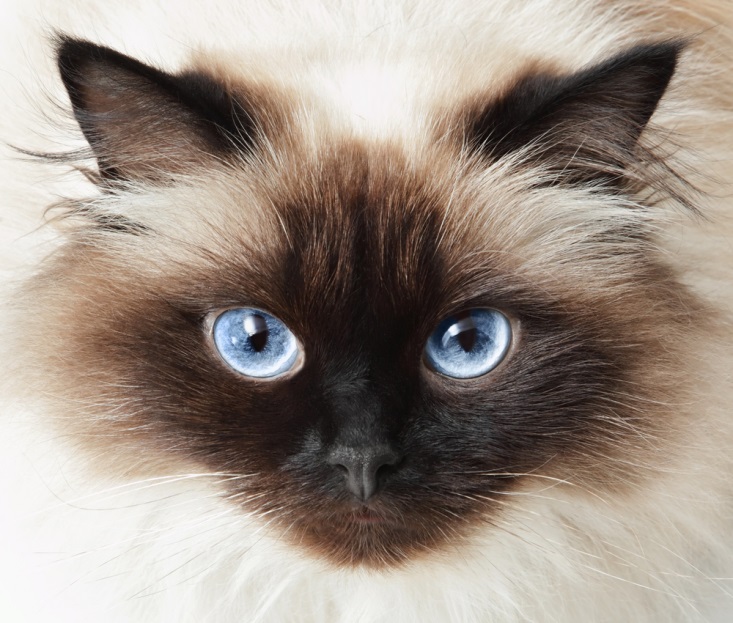 Himalayan Behavior
Is characterized by the following:
sweet
docile
quiet
discriminating 
content 
independent
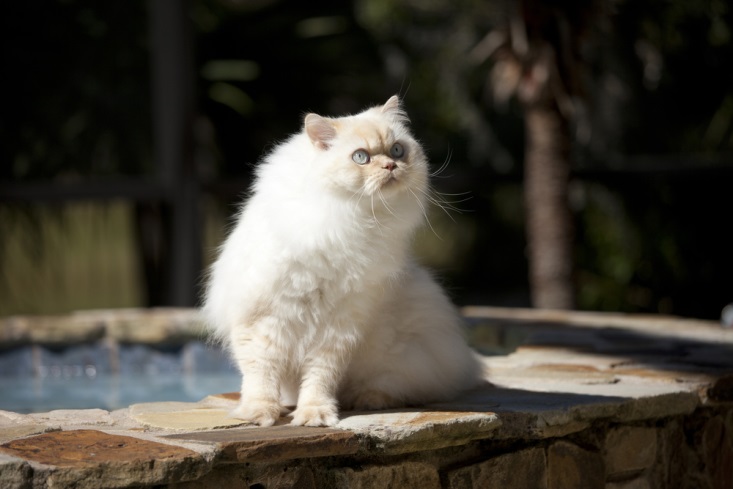 Maine Coons
Grow long hair in various colors
Can withstand warm and cold climates
Are one of the largest cat breeds
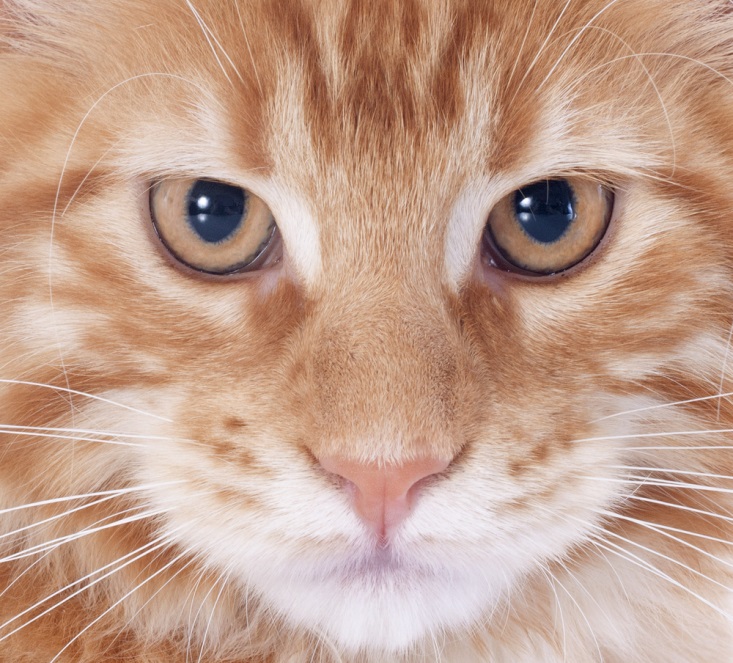 Maine Coon Behavior
Is characterized by the following:
loyal
fun loving
good natured
great with children
social
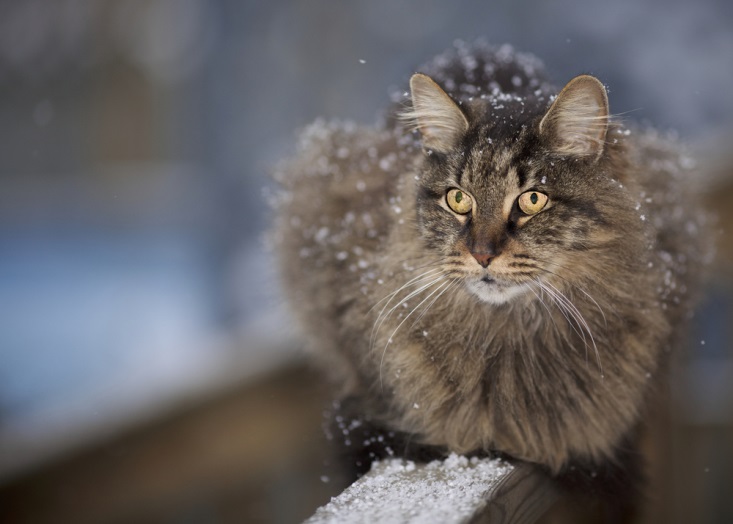 Manx Cats
Grow a short, dense double coat
May be any color
Have a rounded back and shortened tail
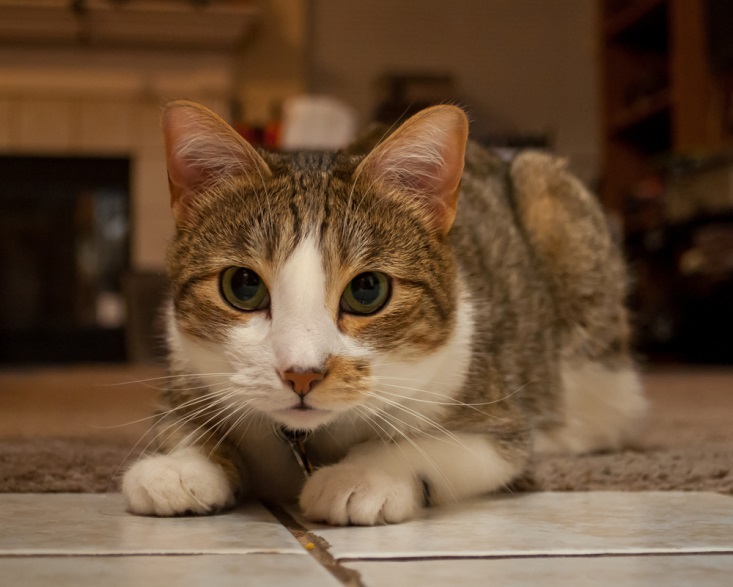 Manx Behavior
Is characterized by the following:
intelligent
playful
loving
great with                                                children
great with other                                                     pets
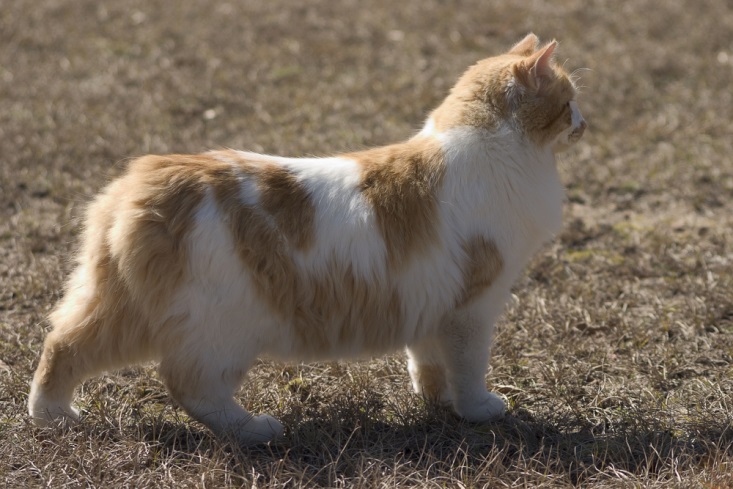 Orientals
Grow either short or long                                       hair
May be one of any 300                                             color combinations
Have pointed ears and                                    extremely long tails
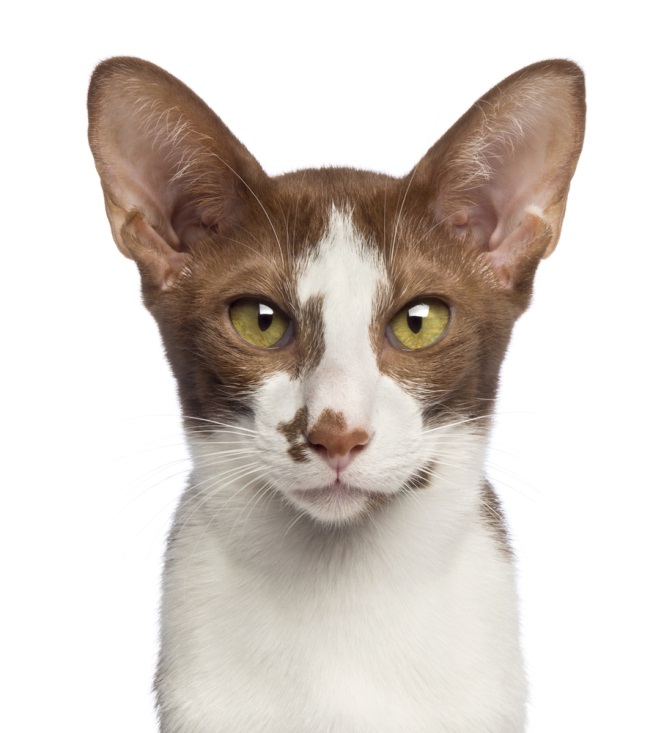 Oriental Behavior
Is characterized by the following:
sweet natured
affectionate
loyal
social 
playful
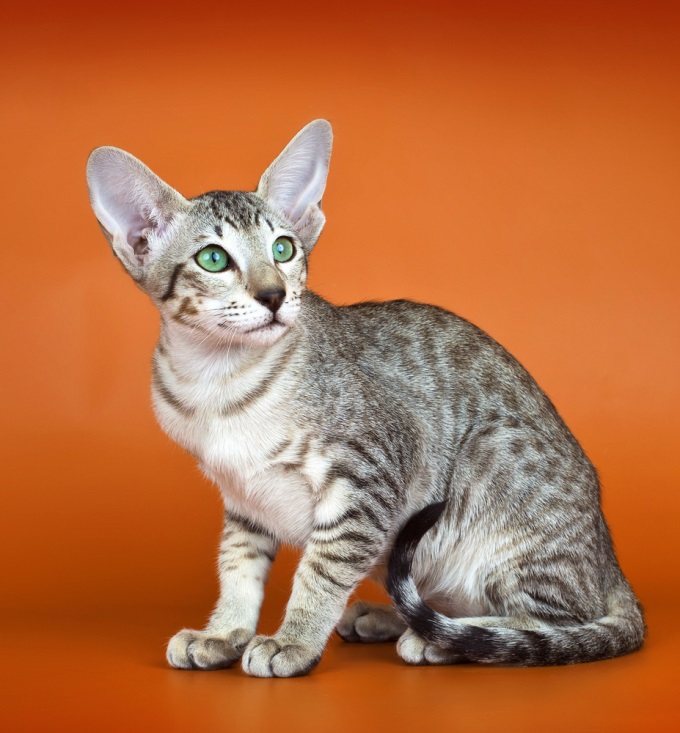 Persians
Grow long, fluffy hair
May be white, black,                                            orange or a combination                                       of these colors
Are the most popular                                                  cat breed
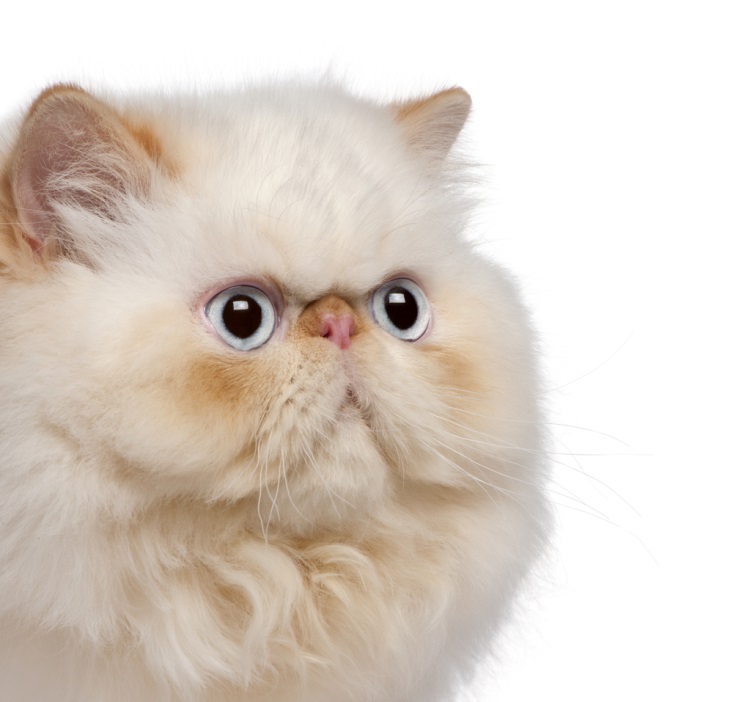 Persian Behavior
Is characterized by the following:
affectionate
loyal
laid back 
needs a comfortable environment
needs to feel secure
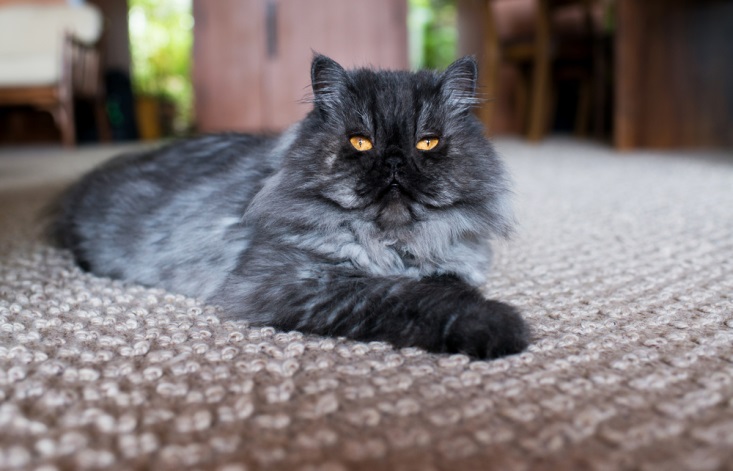 Ragdolls
Grow a semi-long coat                                            which can be several                                          different colors 
Are abnormally fond of                                       humans and human                                                        attention
Are the largest non-exotic cat breed
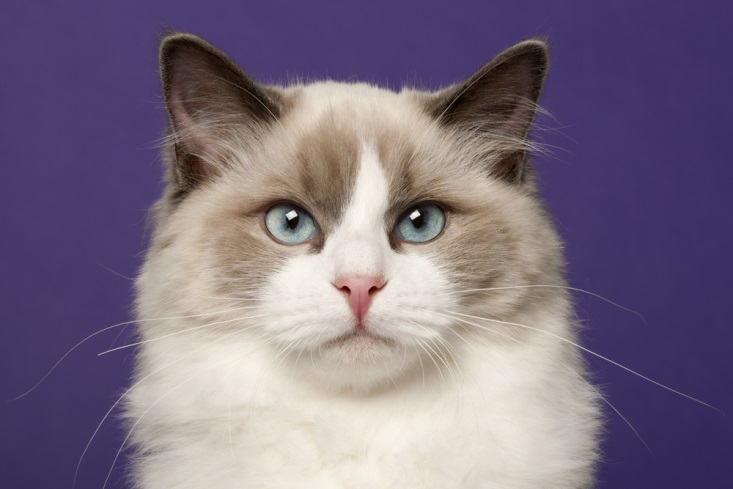 Ragdoll Behavior
Is characterized by the following:
loving
loyal
well-behaved
trainable 
gentle
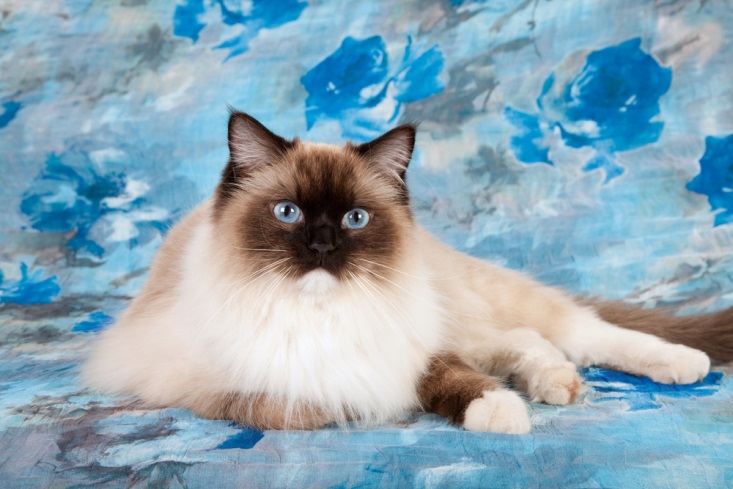 Russian Blues
Grow short and thick double coats which feel soft and silky
May be blue to bluish gray
Possess green or dark colored eyes
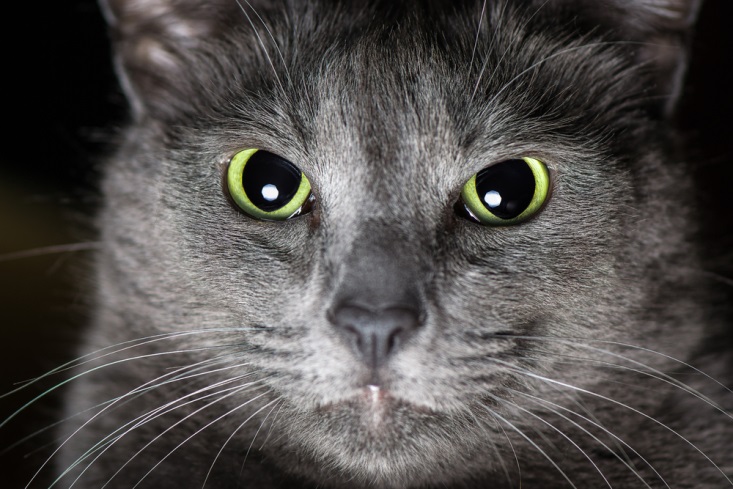 Russian Blue Behavior
Is characterized by the following:
intelligent
independent
playful
bonds with owner
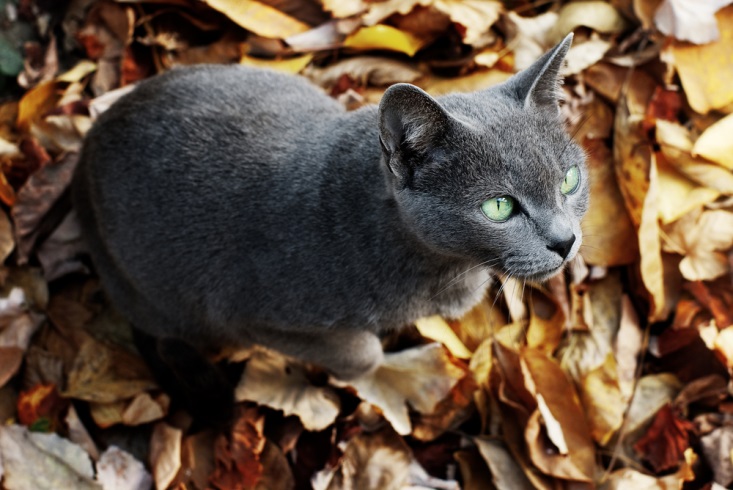 Siamese Cats
Grow short hair
Have slender bodies                                                 and large ears
Possess almond                                              shaped slanted eyes
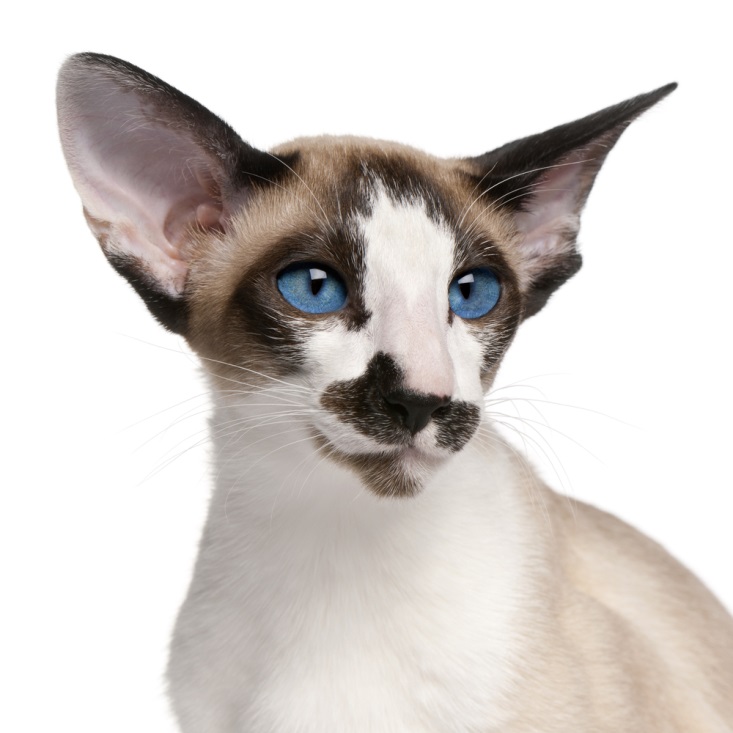 Siamese Behavior
Is characterized by the                                 following:
athletic
intelligent
loving
communicative
needs to be center of                                      attention
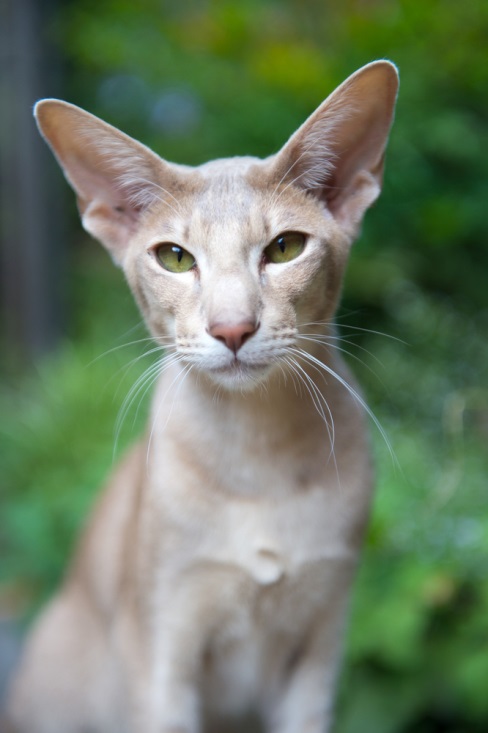 Siberians
Grow long and thick hair which can be almost any color
Are larger than most                                     breeds
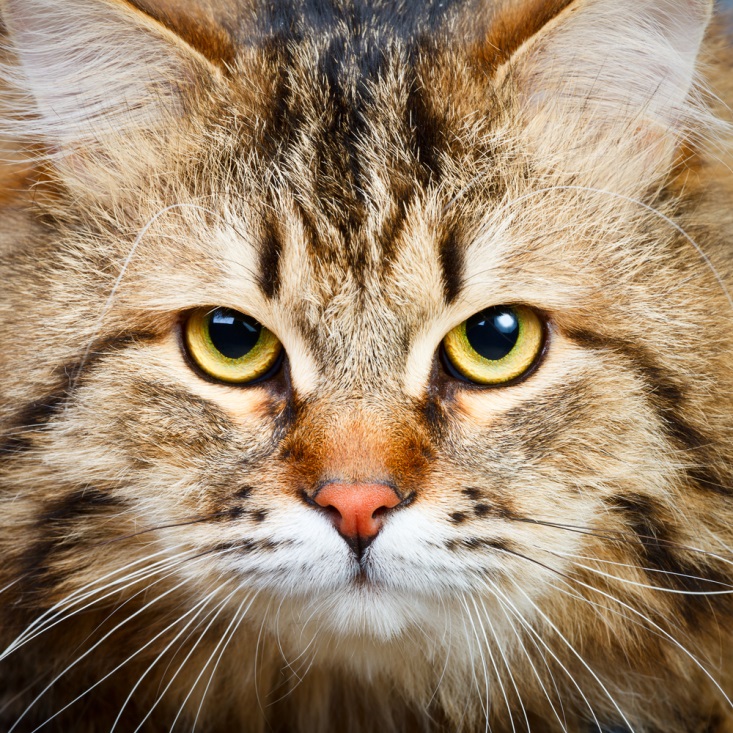 Siberian Behavior
Is characterized by the                             following:
intelligent
loyal
affectionate
playful
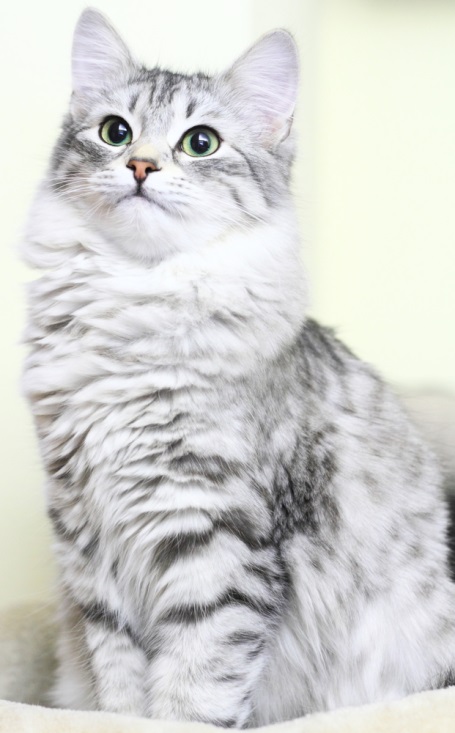 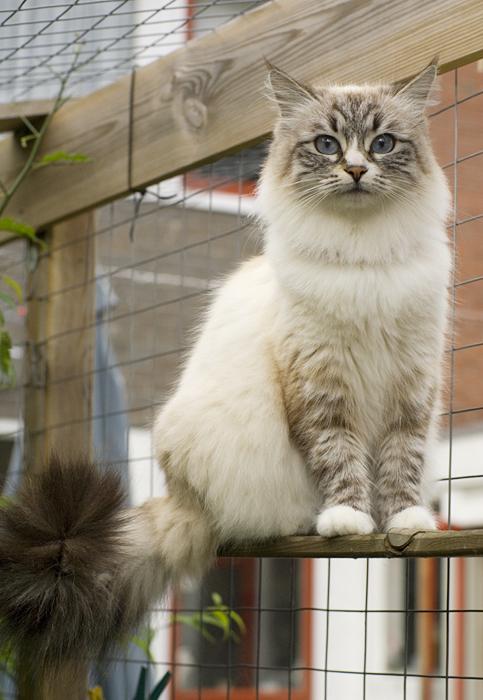 Somali Cats
Grow long and thick hair coming in different varieties and shades of red, brown and black
Are close relatives of Abyssians
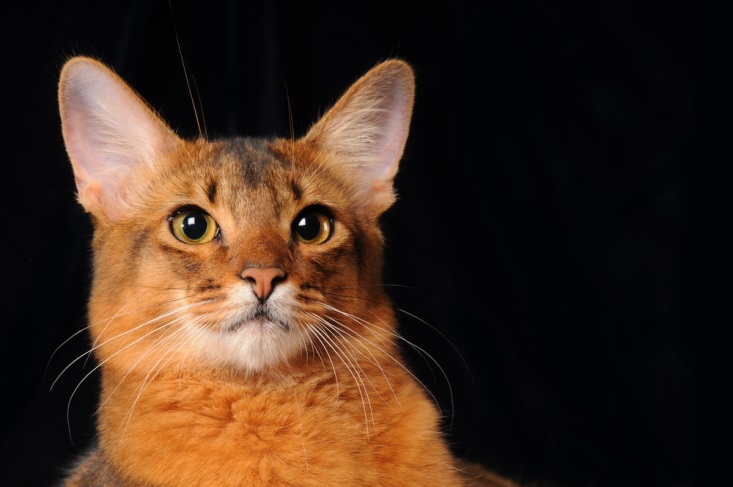 Somali Behavior
Is characterized by the following:
affectionate
intelligent
playful
active
adaptable
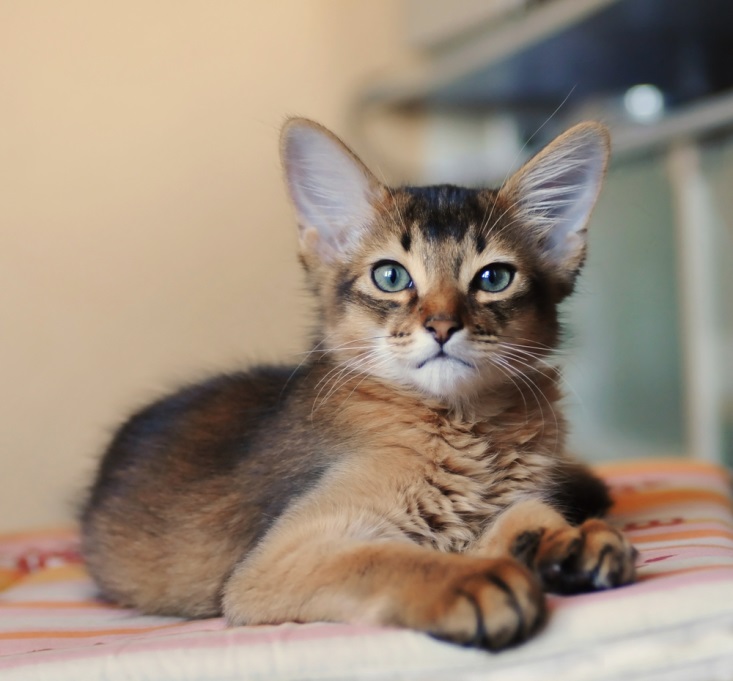 Sphynx Cats
Appear hairless, with small amounts of barely visible hair 
May be any color
Are colored on their skin                                         rather than their fur
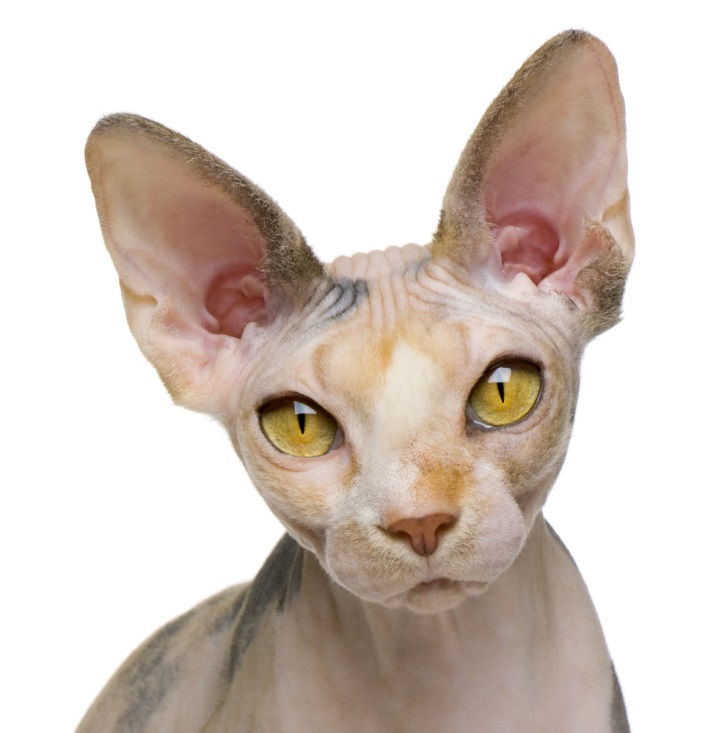 Sphynx Behavior
Is characterized by the following:
athletic
lively
loyal
loving
demand attention
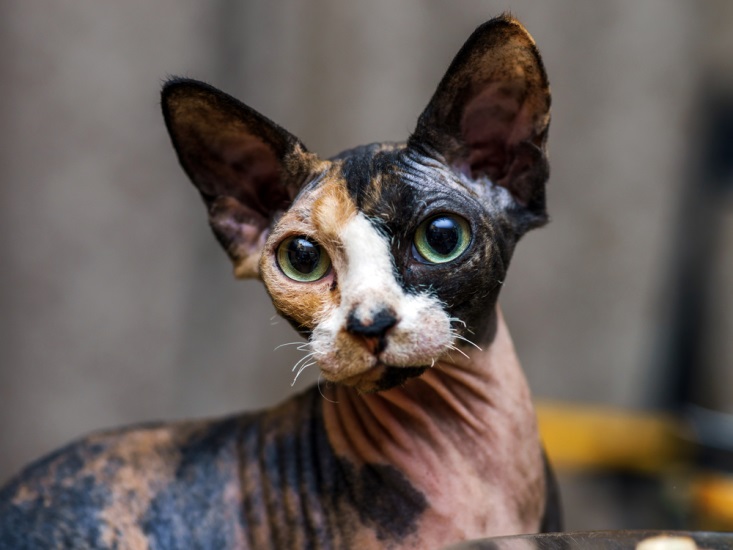 Tonkinese Cats
Grow soft, silky hair which is short to medium length
May be mink, champagne mink, blue mink or platinum mink
Have almond                                                  shaped aqua                                                  eyes
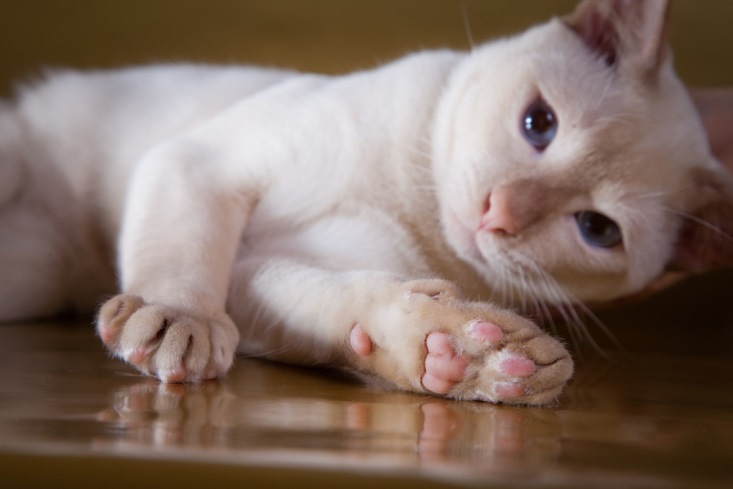 Tonkinese Behavior
Is characterized by the                              following:
affectionate
highly intelligent
very alert
playful
fast and sneaky
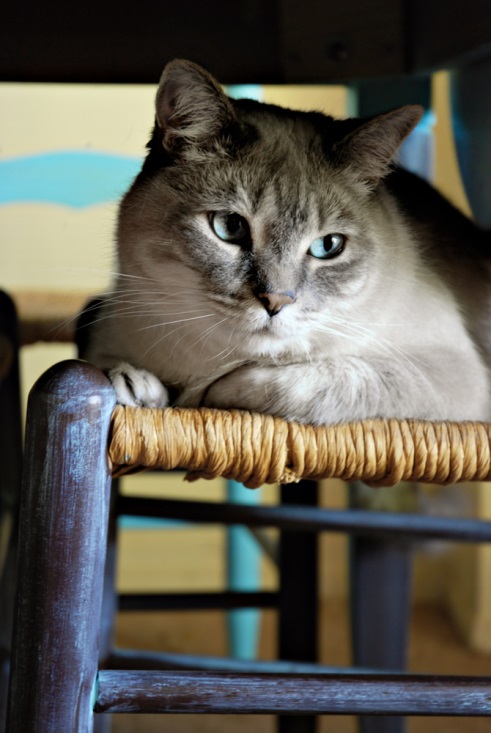 Turkish Angora Cats
Grow long and silky hair which is most often white
Are known as very independent and stubborn cats, with affection offsetting any difficulties with owners
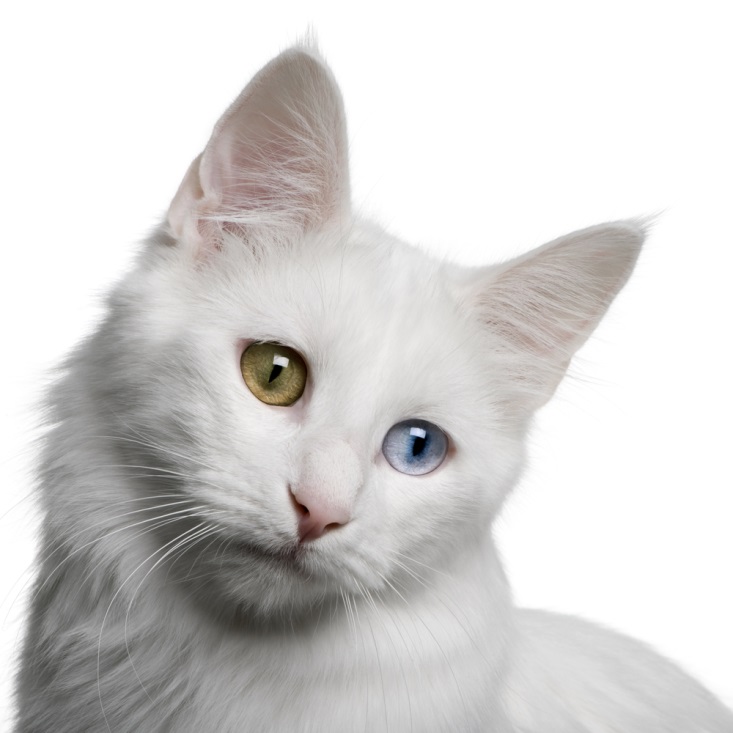 Turkish Angora Behavior
Is characterized by the following: 
independent
affectionate
playful
gentle
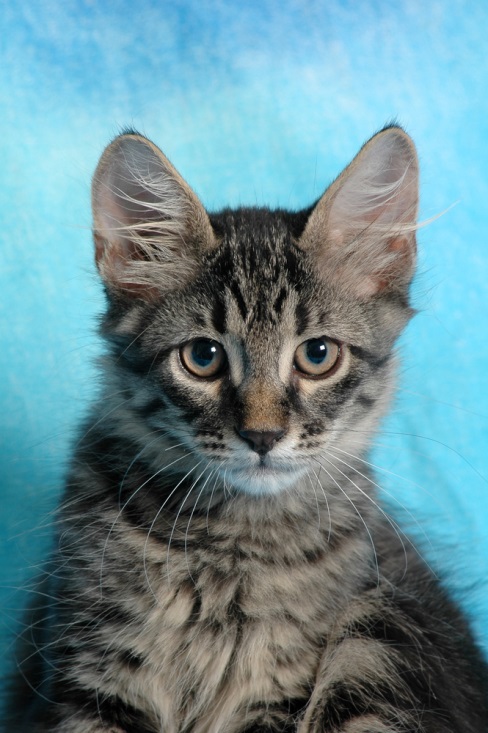 Breeds of Companion Animals: Cats
ASSESSMENT
Assessment
1. Which of the following is NOT a breed of cat? 
	A. Tonkinese
	B. Calico
	C. Ragdoll
	D. Maine Coon

2. Which of the following accurately describes the hair of the American Shorthair?
		A. Long and thin
		B. Short and thin
		C. Short and thick 
		D. Long and thick
Assessment
3. Which of the following accurately describes Burmese eye color?
		A. Purple
		B. Black
		C. Red
		D. Yellow

4. Which of the following is the result of crossbreeding Siamese and Persian cats?
		A. Maine Coon
		B. American Shorthair
		C. Himalayan
		D. Manx
Assessment
5. Which of the following does NOT accurately describe the behavior of the Maine Coon?
	A. Shy
	B. Good natured
	C. Great with children
	D. Social

6. Which of the following is the most popular cat breed?  
	A. Maine Coon
	B. Tonkinese
	C. Manx
	D. Persian
Assessment
7. Which of the following is the largest cat breed?
		A. Ragdoll
		B. Maine Coon
		C. Sphynx 
		D. Tonkinese 

8. Which of the following accurately describes Russian Blue hair? 
		A. Long and thick
		B. Long and thin
		C. Short and thick
		D. Short and thin
Assessment
9. Which of the following accurately describes the shape of the Siamese cat’s eye?
	A. Pearl-shaped
	B. Almond-shaped
	C. Square-shaped
	D. Pecan-shaped 

10. Which of the following does NOT accurately describe Siberian behavior?
	A. Solitary	
	B. Loyal
	C. Affectionate
	D. Playful
Assessment
11. Which of the following breeds is a close relative of the Abyssinian? 
	A. Turkish Angora
	B. Somali
	C. Ragdoll
	D. Russian Blue

12. Which of the following breeds is hairless?
	A. Somali
	B. Maine Coon
	C. Oriental
	D. Sphynx
Assessment
13. Which of the following accurately describes Tonkinese fur?
	A. Soft and thin
	B. Soft and silky
	C. Rough and thin
	D. Rough and silky 

14. Which of the following does NOT accurately represent Tonkinese behavior?
	A. Affectionate
	B. Alert
	C. Playful
	D. Quiet
Assessment
15. Which of the following breeds are known as independent and stubborn?	A. Turkish Angora
	B. Somali
	C. Abyssinian
	D. American Shorthair
Resources
Cat Breed Info Center - List of All Cat Breeds by Type, Traits & Characteristics. (n.d.). CatTime. Retrieved July 10, 2014, from http://cattime.com/cat-breeds/
Cats. (n.d.). . Retrieved July 10, 2014, from http://www.animalnetwork.com
Cat Breeds. (n.d.). . Retrieved July 3, 2014, from http://www.pet-directory.net
Cat Breeds - List of Cat Breeds - Cat Breed Information. (n.d.). Cat Breeds - List of Cat Breeds - Cat Breed Information. Retrieved July 10, 2014, from http://www.catchannel.com/breeds/
Acknowledgements
Executive Producer
Gordon W. Davis, Ph.D.
Production Coordinator
John L. Hawley

Graphic Designer
Melody Rowell

Technical Writer
Jessica Odom






V.P. of Brand Management
Clayton Franklin
© MMXIV
CEV Multimedia, Ltd.